Genome 540: Discussion Section Week 3
Mitchel Vollger
Agenda
HW1 Quick Recap
HW2 Questions?
HW3 Introduction
Snakemake example
HW1 comments
Testing
Test cases with known output
Built-in checks (e.g. match locations for a string and its reverse complement should have the same position, on opposite strands)Descriptions:
Descriptions:
Descriptions should reflect some annotation from the genbank or gff files. 
It may be that there is no overlapping annotations in which case you do not have to report one. 
Working together
It’s okay to compare final output, just not code
Formatting
Include your name in the filename
Please try to match the template (white space differences are okay)
HW2 questions?
Notes:
 Assume that any input graph text file lists the vertices in depth order
Write your representation of the graph image in depth order
Make sure you write the sequence graph file in depth order
You can write separate functions for parts 1, 2, and 3 instead of programs, but two programs are recommended. 
You can round any floating point numbers, but do include at least 2 decimal places!
What if there are multiple highest weighted paths?
HW3
Due 11:59pm on Sunday, Feb 2
Assignment: use D-segment algorithm to identify sequence segments with high copy number.
Input: 
Count file reporting number a likelihood ratio of two Poisson models    (Chromosome\tPosition\tScore)
Scoring scheme
Output:
Number of normal and elevated copy-number segments
List of elevated copy-number segments (start, end, score)
Annotations for the first three segments (look up using UCSC genome browser)
Histograms of read-start counts (i.e. number of positions with 0, 1, 2, and >=3 read-starts) for non-elevated and elevated segments
Match the template!
When testing your code on the example, run ‘diff’ between your output and the sample output

> diff your_output.txt example_output.txt

The only differences should be the header. 
This assignment has a lot of output, so points may be deducted if you do not follow the template exactly!
Diff Example
Maximal segment vs. Maximal D-segment
Maximal segment:
No subsegment has a higher score
No segment properly containing the segment satisfies the above condition
Maximal D-segment:
No subsegment has score < D, where D is the dropoff value
No D-segment properly containing the D-segment satisfies the above condition
The segment score must be >= S, where S >= -D
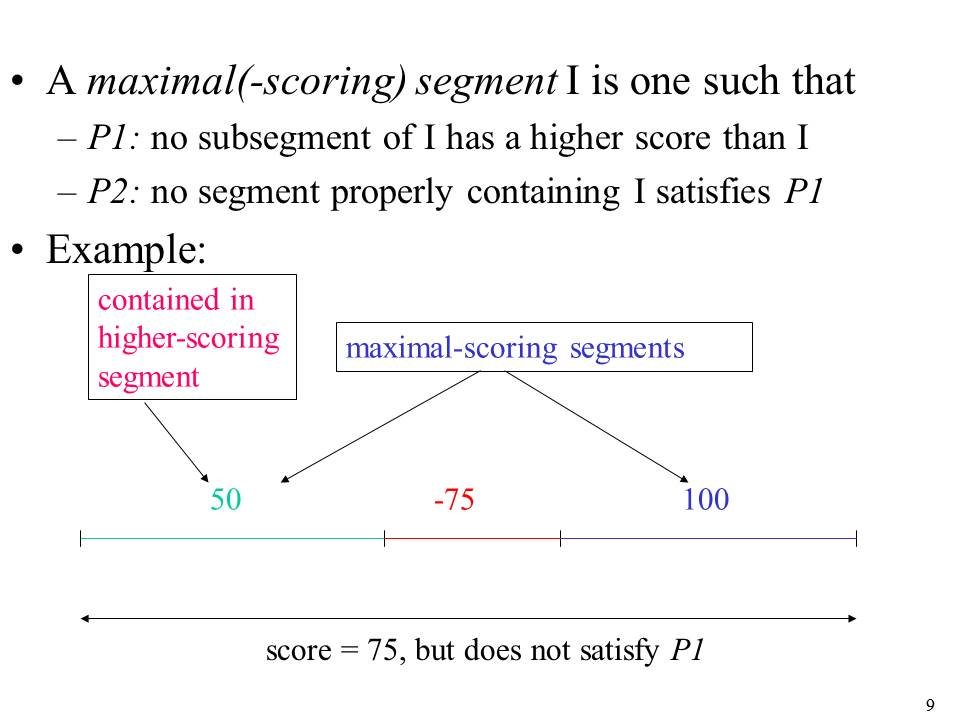 D
cumulative score
S
0
sequence position
[Speaker Notes: find the maximal d segments]
D
cumulative score
S
0
sequence position
D
cumulative score
S
0
sequence position
position         1    2    3    4    5    6    7    8    9   10   11   12   13   14

# read starts    0    0    0    0    1    2    0    4    1    2    0    0    0    0 

score          -0.5 -0.5 -0.5 -0.5  0.52 1.1 -0.5  1.7  0.52 1.1 -0.5 -0.5 -0.5 -0.5


D = -3
S = 3
max = 0
start = 1
end = 1
cumul = 0
position         1    2    3    4    5    6    7    8    9   10   11   12   13   14

# read starts    0    0    0    0    1    2    0    4    1    2    0    0    0    0 

score          -0.5 -0.5 -0.5 -0.5  0.52 1.1 -0.5  1.7  0.52 1.1 -0.5 -0.5 -0.5 -0.5


D = -3
S = 3
max = 0
start = 2
end = 2
cumul = 0
position         1    2    3    4    5    6    7    8    9   10   11   12   13   14

# read starts    0    0    0    0    1    2    0    4    1    2    0    0    0    0 

score          -0.5 -0.5 -0.5 -0.5  0.52 1.1 -0.5  1.7  0.52 1.1 -0.5 -0.5 -0.5 -0.5


D = -3
S = 3
max = 0
start = 2
end = 2
cumul = 0
position         1    2    3    4    5    6    7    8    9   10   11   12   13   14

# read starts    0    0    0    0    1    2    0    4    1    2    0    0    0    0 

score          -0.5 -0.5 -0.5 -0.5  0.52 1.1 -0.5  1.7  0.52 1.1 -0.5 -0.5 -0.5 -0.5


D = -3
S = 3
max = 0
start = 3
end = 3
cumul = 0
position         1    2    3    4    5    6    7    8    9   10   11   12   13   14

# read starts    0    0    0    0    1    2    0    4    1    2    0    0    0    0 

score          -0.5 -0.5 -0.5 -0.5  0.52 1.1 -0.5  1.7  0.52 1.1 -0.5 -0.5 -0.5 -0.5


D = -3
S = 3
max = 0
start = 3
end = 3
cumul = 0
position         1    2    3    4    5    6    7    8    9   10   11   12   13   14

# read starts    0    0    0    0    1    2    0    4    1    2    0    0    0    0 

score          -0.5 -0.5 -0.5 -0.5  0.52 1.1 -0.5  1.7  0.52 1.1 -0.5 -0.5 -0.5 -0.5


D = -3
S = 3
max = 0
start = 4
end = 4
cumul = 0
position         1    2    3    4    5    6    7    8    9   10   11   12   13   14

# read starts    0    0    0    0    1    2    0    4    1    2    0    0    0    0 

score          -0.5 -0.5 -0.5 -0.5  0.52 1.1 -0.5  1.7  0.52 1.1 -0.5 -0.5 -0.5 -0.5


D = -3
S = 3
max = 0
start = 4
end = 4
cumul = 0
position         1    2    3    4    5    6    7    8    9   10   11   12   13   14

# read starts    0    0    0    0    1    2    0    4    1    2    0    0    0    0 

score          -0.5 -0.5 -0.5 -0.5  0.52 1.1 -0.5  1.7  0.52 1.1 -0.5 -0.5 -0.5 -0.5


D = -3
S = 3
max = 0
start = 5
end = 5
cumul = 0
position         1    2    3    4    5    6    7    8    9   10   11   12   13   14

# read starts    0    0    0    0    1    2    0    4    1    2    0    0    0    0 

score          -0.5 -0.5 -0.5 -0.5  0.52 1.1 -0.5  1.7  0.52 1.1 -0.5 -0.5 -0.5 -0.5


D = -3
S = 3
max = 0
start = 5
end = 5
cumul = 0
position         1    2    3    4    5    6    7    8    9   10   11   12   13   14

# read starts    0    0    0    0    1    2    0    4    1    2    0    0    0    0 

score          -0.5 -0.5 -0.5 -0.5  0.52 1.1 -0.5  1.7  0.52 1.1 -0.5 -0.5 -0.5 -0.5


D = -3
S = 3
max = 0.52
start = 5
end = 5
cumul = 0.52
position         1    2    3    4    5    6    7    8    9   10   11   12   13   14

# read starts    0    0    0    0    1    2    0    4    1    2    0    0    0    0 

score          -0.5 -0.5 -0.5 -0.5  0.52 1.1 -0.5  1.7  0.52 1.1 -0.5 -0.5 -0.5 -0.5


D = -3
S = 3
max = 0.52
start = 5
end = 5
cumul = 0.52
position         1    2    3    4    5    6    7    8    9   10   11   12   13   14

# read starts    0    0    0    0    1    2    0    4    1    2    0    0    0    0 

score          -0.5 -0.5 -0.5 -0.5  0.52 1.1 -0.5  1.7  0.52 1.1 -0.5 -0.5 -0.5 -0.5


D = -3
S = 3
max = 1.62
start = 5
end = 6
cumul = 1.62
position         1    2    3    4    5    6    7    8    9   10   11   12   13   14

# read starts    0    0    0    0    1    2    0    4    1    2    0    0    0    0 

score          -0.5 -0.5 -0.5 -0.5  0.52 1.1 -0.5  1.7  0.52 1.1 -0.5 -0.5 -0.5 -0.5


D = -3
S = 3
max = 1.62
start = 5
end = 6
cumul = 1.62
position         1    2    3    4    5    6    7    8    9   10   11   12   13   14

# read starts    0    0    0    0    1    2    0    4    1    2    0    0    0    0 

score          -0.5 -0.5 -0.5 -0.5  0.52 1.1 -0.5  1.7  0.52 1.1 -0.5 -0.5 -0.5 -0.5


D = -3
S = 3
max = 1.62
start = 5
end = 6
cumul = 1.12
position         1    2    3    4    5    6    7    8    9   10   11   12   13   14

# read starts    0    0    0    0    1    2    0    4    1    2    0    0    0    0 

score          -0.5 -0.5 -0.5 -0.5  0.52 1.1 -0.5  1.7  0.52 1.1 -0.5 -0.5 -0.5 -0.5


D = -3
S = 3
max = 1.62
start = 5
end = 6
cumul = 1.12
position         1    2    3    4    5    6    7    8    9   10   11   12   13   14

# read starts    0    0    0    0    1    2    0    4    1    2    0    0    0    0 

score          -0.5 -0.5 -0.5 -0.5  0.52 1.1 -0.5  1.7  0.52 1.1 -0.5 -0.5 -0.5 -0.5


D = -3
S = 3
max = 2.82
start = 5
end = 8
cumul = 2.82
position         1    2    3    4    5    6    7    8    9   10   11   12   13   14

# read starts    0    0    0    0    1    2    0    4    1    2    0    0    0    0 

score          -0.5 -0.5 -0.5 -0.5  0.52 1.1 -0.5  1.7  0.52 1.1 -0.5 -0.5 -0.5 -0.5


D = -3
S = 3
max = 2.82
start = 5
end = 8
cumul = 2.82
position         1    2    3    4    5    6    7    8    9   10   11   12   13   14

# read starts    0    0    0    0    1    2    0    4    1    2    0    0    0    0 

score          -0.5 -0.5 -0.5 -0.5  0.52 1.1 -0.5  1.7  0.52 1.1 -0.5 -0.5 -0.5 -0.5


D = -3
S = 3
max = 3.34
start = 5
end = 9
cumul = 3.34
position         1    2    3    4    5    6    7    8    9   10   11   12   13   14

# read starts    0    0    0    0    1    2    0    4    1    2    0    0    0    0 

score          -0.5 -0.5 -0.5 -0.5  0.52 1.1 -0.5  1.7  0.52 1.1 -0.5 -0.5 -0.5 -0.5


D = -3
S = 3
max = 3.34
start = 5
end = 9
cumul = 3.34
position         1    2    3    4    5    6    7    8    9   10   11   12   13   14

# read starts    0    0    0    0    1    2    0    4    1    2    0    0    0    0 

score          -0.5 -0.5 -0.5 -0.5  0.52 1.1 -0.5  1.7  0.52 1.1 -0.5 -0.5 -0.5 -0.5


D = -3
S = 3
max = 4.44
start = 5
end = 10
cumul = 4.44
position         1    2    3    4    5    6    7    8    9   10   11   12   13   14

# read starts    0    0    0    0    1    2    0    4    1    2    0    0    0    0 

score          -0.5 -0.5 -0.5 -0.5  0.52 1.1 -0.5  1.7  0.52 1.1 -0.5 -0.5 -0.5 -0.5


D = -3
S = 3
max = 4.44
start = 5
end = 10
cumul = 4.44
position         1    2    3    4    5    6    7    8    9   10   11   12   13   14

# read starts    0    0    0    0    1    2    0    4    1    2    0    0    0    0 

score          -0.5 -0.5 -0.5 -0.5  0.52 1.1 -0.5  1.7  0.52 1.1 -0.5 -0.5 -0.5 -0.5


D = -3
S = 3
max = 4.44
start = 5
end = 10
cumul = 3.94
position         1    2    3    4    5    6    7    8    9   10   11   12   13   14

# read starts    0    0    0    0    1    2    0    4    1    2    0    0    0    0 

score          -0.5 -0.5 -0.5 -0.5  0.52 1.1 -0.5  1.7  0.52 1.1 -0.5 -0.5 -0.5 -0.5


D = -3
S = 3
max = 4.44
start = 5
end = 10
cumul = 3.94
position         1    2    3    4    5    6    7    8    9   10   11   12   13   14

# read starts    0    0    0    0    1    2    0    4    1    2    0    0    0    0 

score          -0.5 -0.5 -0.5 -0.5  0.52 1.1 -0.5  1.7  0.52 1.1 -0.5 -0.5 -0.5 -0.5


D = -3
S = 3
max = 4.44
start = 5
end = 10
cumul = 3.44
position         1    2    3    4    5    6    7    8    9   10   11   12   13   14

# read starts    0    0    0    0    1    2    0    4    1    2    0    0    0    0 

score          -0.5 -0.5 -0.5 -0.5  0.52 1.1 -0.5  1.7  0.52 1.1 -0.5 -0.5 -0.5 -0.5


D = -3
S = 3
max = 4.44
start = 5
end = 10
cumul = 3.44
position         1    2    3    4    5    6    7    8    9   10   11   12   13   14

# read starts    0    0    0    0    1    2    0    4    1    2    0    0    0    0 

score          -0.5 -0.5 -0.5 -0.5  0.52 1.1 -0.5  1.7  0.52 1.1 -0.5 -0.5 -0.5 -0.5


D = -3
S = 3
max = 4.44
start = 5
end = 10
cumul = 2.94
position         1    2    3    4    5    6    7    8    9   10   11   12   13   14

# read starts    0    0    0    0    1    2    0    4    1    2    0    0    0    0 

score          -0.5 -0.5 -0.5 -0.5  0.52 1.1 -0.5  1.7  0.52 1.1 -0.5 -0.5 -0.5 -0.5


D = -3
S = 3
max = 4.44
start = 5
end = 10
cumul = 2.94
position         1    2    3    4    5    6    7    8    9   10   11   12   13   14

# read starts    0    0    0    0    1    2    0    4    1    2    0    0    0    0 

score          -0.5 -0.5 -0.5 -0.5  0.52 1.1 -0.5  1.7  0.52 1.1 -0.5 -0.5 -0.5 -0.5


D = -3
S = 3
max = 4.44
start = 5
end = 10
cumul = 2.44
position         1    2    3    4    5    6    7    8    9   10   11   12   13   14

# read starts    0    0    0    0    1    2    0    4    1    2    0    0    0    0 

score          -0.5 -0.5 -0.5 -0.5  0.52 1.1 -0.5  1.7  0.52 1.1 -0.5 -0.5 -0.5 -0.5


D = -3
S = 3
max = 4.44
start = 5
end = 10
cumul = 2.44
position         1    2    3    4    5    6    7    8    9   10   11   12   13   14

# read starts    0    0    0    0    1    2    0    4    1    2    0    0    0    0 

score          -0.5 -0.5 -0.5 -0.5  0.52 1.1 -0.5  1.7  0.52 1.1 -0.5 -0.5 -0.5 -0.5


D = -3
S = 3
max = 4.44
start = 5
end = 10
cumul = 2.44
D-segment:        5, 10, 4.44	        (start, end, max)
Snakemake example
https://github.com/mrvollger/SnakemakeTutorial/tree/master/540_smk
Pseudo-code for the D-segment algorithm:
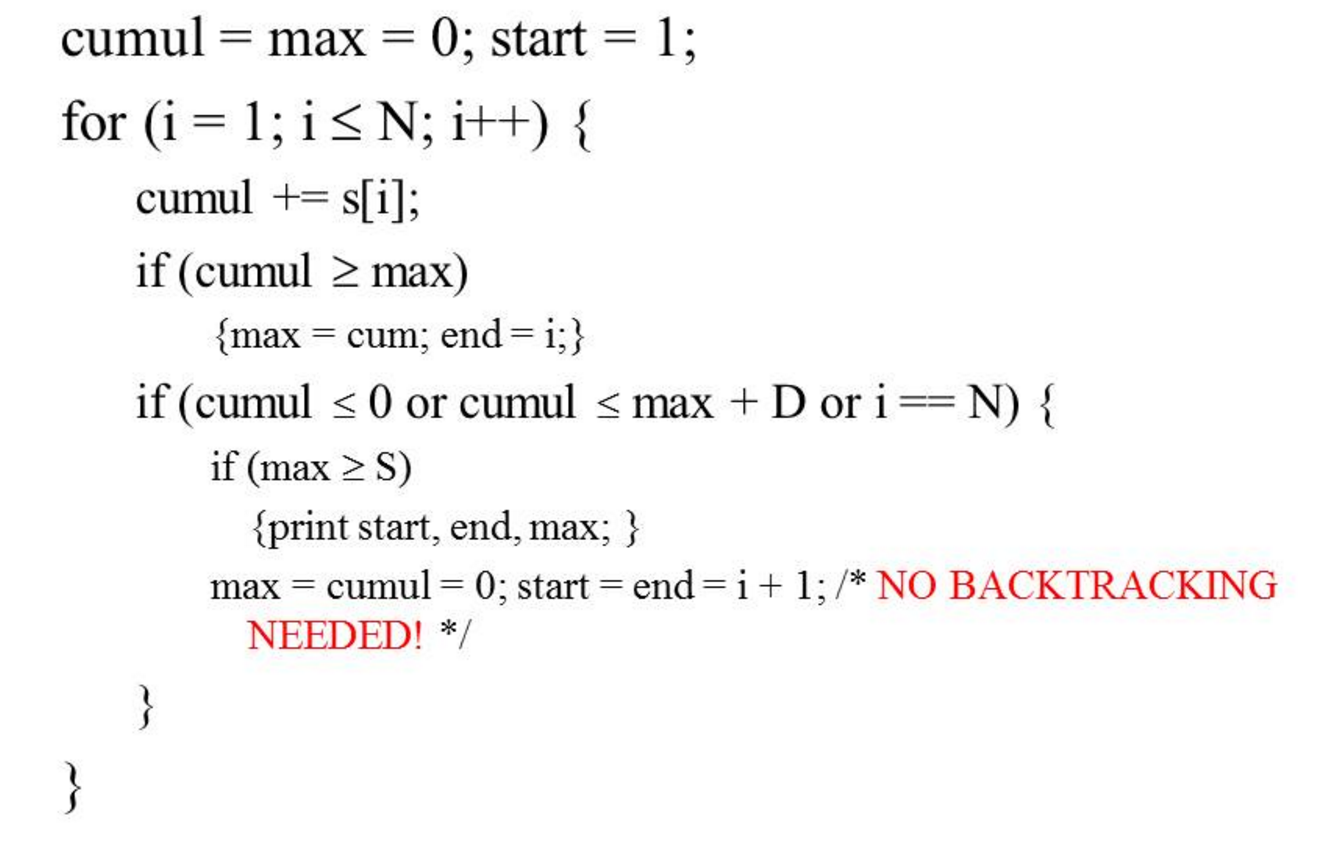